Removing the Stigma of Mental Health program launch
February 16, 2021
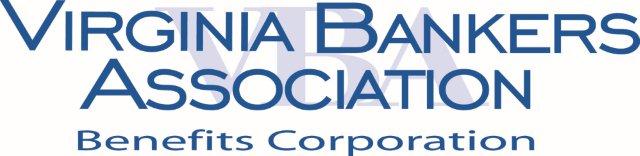 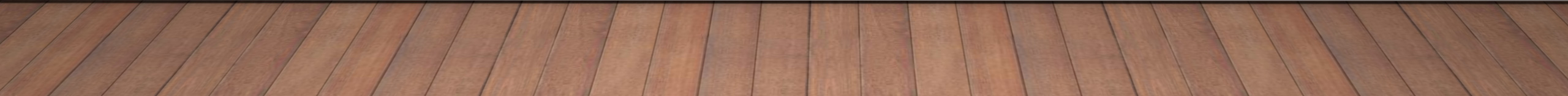 Creating a culture of health:  2021 Program Structure
2021 goal:  Launch the ICU program:  Removing the Stigma of Mental Health 
Quarterly meetings hosted by VBA Benefits Corporation & MMA
Employers will be provided an action plan for the following quarter within each individual employer
Mid-quarter check-ins can be scheduled to address questions about process steps
No cost to participate other than time or resources at your own bank!
2
Quarterly 2021 Meeting Dates
Mid-quarter check-ins, if necessary
3
Steps to Build a caring culture
2021 focus
4
2021 Action Plan
4
ICU Program:  Developed by DuPont’s EAP program members and adapted by the Center for Workplace Mental Health for use by other employers. 

ICU = I See You; message encourages people in emotional distress to reach out for help.    

Three corresponding steps:
Identify the signs of distress.
Connect with the person experiencing distress.
Understand the way forward together.

Organization will foster supportive workplace culture where everyone can help in improving emotional health.
Removing the stigma of mental health within your organization:  ICU overviewhttp://www.workplacementalhealth.org/Employer-Resources/ICU/
6
[Speaker Notes: The ICU Program is an awareness campaign for the workplace, designed to decrease the stigma associated with the topic of mental health and foster a workplace culture that supports emotional health. The ICU Program points out that just as people with a physical injury or illness may require help through an Intensive Care Unit, people with a psychological/emotional injury or illness may also require help from one another. Thus, “ICU” becomes “I See You.”
.]
Core Component of ICU:  Program video
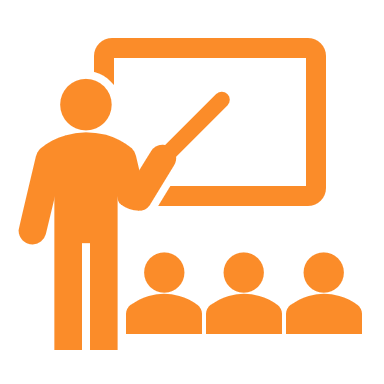 Five-minute video focused on teaching employees about emotional health and how to appropriately connect with distressed peers at the workplace who may need support or help.  

http://www.workplacementalhealth.org/Employer-Resources/ICU/ 

Use ICU in tandem with mental health and wellness programs offered through benefits program
7
[Speaker Notes: The core component of the ICU Program is a five-minute video that teaches employees about emotional health and how to appropriately connect with distressed peers at the workplace who may need support. Through the ICU Program’s message, we can encourage people in emotional distress to reach out for help and return more quickly to health and productivity. By following these steps, your organization can foster a supportive workplace culture where everyone can play a part in improving emotional health. The ICU Program is designed to be used in tandem with your company’s existing mental health and wellness programs—it does not replace them.]
Planning prior to launch
Action Steps
8
Determine where employees will reach out for help
When ICU program is launched, employees should be guided to utilize support programs already in place; frame resources in a way that best fits how employees should take action.

Create list of programs and resources offered to all employees or particular groups.  VBA to assist.
From list, determine which programs to highlight and how you want employees to access and utilize them.
Consider role of vendor providers throughout this initiative and identify questions about specific services and benefits provided.  VBA to assist.
9
[Speaker Notes: You will want to tailor the messages of the ICU Program and use the video as a vehicle for increasing awareness of the tools and programs available to employees and their families, such as EAPs and mental health and substance use disorder services, among other health programs.]
Getting buy-in and building support for stakeholders
10
[Speaker Notes: The CEO and other top-level management provide a face to the organization’s culture and how the vision of an organization is upheld in the workplace. Eliciting visible support at this level gives the ICU Program’s message added credibility. Managers/Supervisors:  different places have already taled about mental health – designed to give you road map
Managers and supervisors often are the first to hear of or witness emotional distress in team members and are looked to as having answers. Equip managers and supervisors with the knowledge of the resources you will highlight—prior to delivering the ICU video—so they can be prepared, play a supportive role, and reinforce the message.]
Next steps
http://workplacementalhealth.org/Employer-Resources/ICU
11
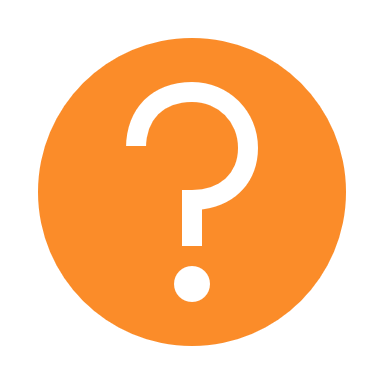 Q&A
12
Appendix
13
ICU Program:  Center for Workplace Mental Health
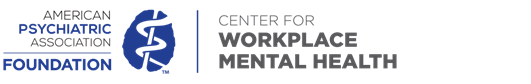 14
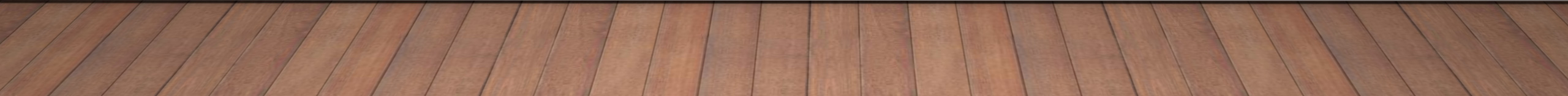